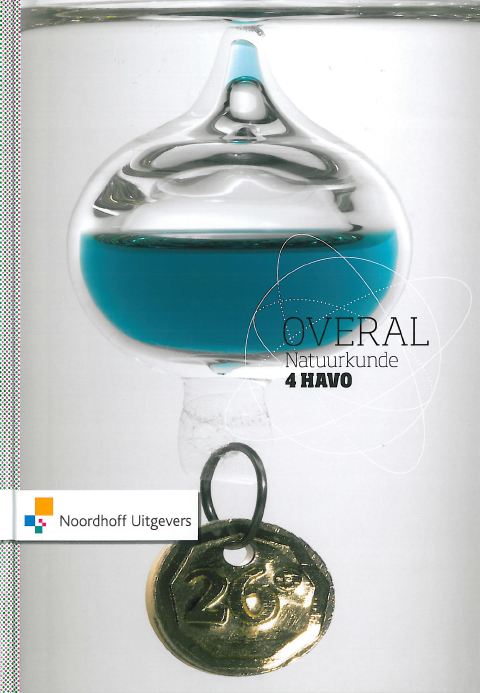 Natuurkunde Overal
Hoofdstuk 1:
Beweging in beeld
versie september 2022
1.1 Bewegingen vastleggen
Na de paragraaf kun je:
beschrijven hoe je een beweging vastlegt
een plaats-tijddiagram maken
onderscheid maken tussen verplaatsing en afgelegde weg
de snelheid op een tijdstip bepalen uit een plaats-tijddiagram
in een plaats-tijddiagram herkennen of een beweging eenparig is of niet
rekenen aan eenparige bewegingen
Beweging meten
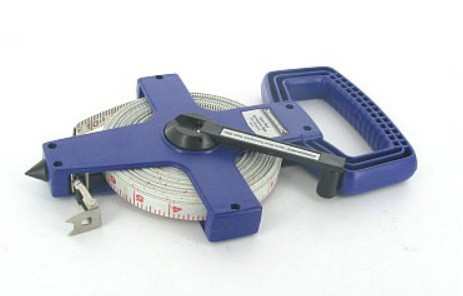 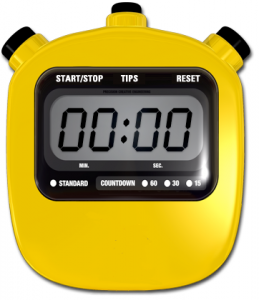 Tijd en plaats tegelijkertijd meten:

Stopwatch en liniaal / meetlint

Stroboscopische foto

Tijdtikker

Video
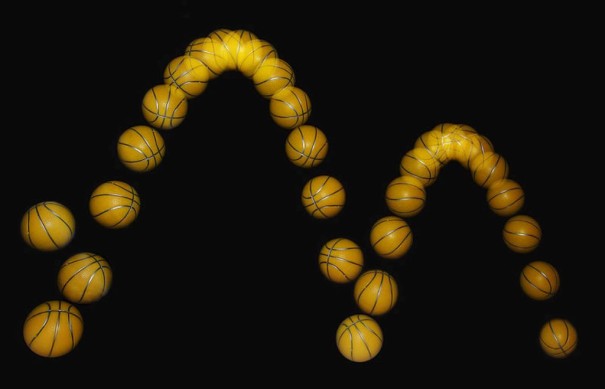 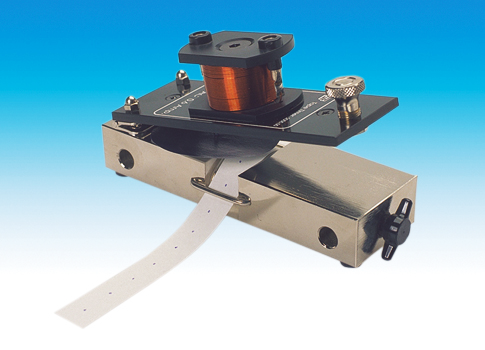 Frequentie
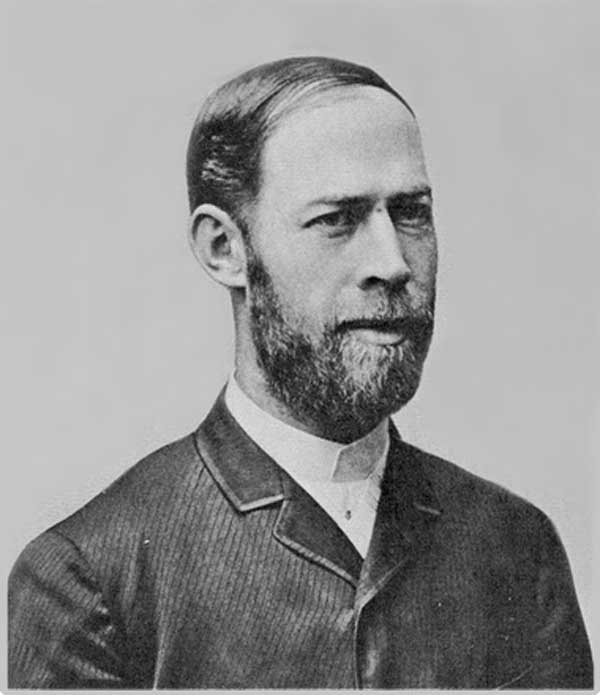 Diagram / grafiek
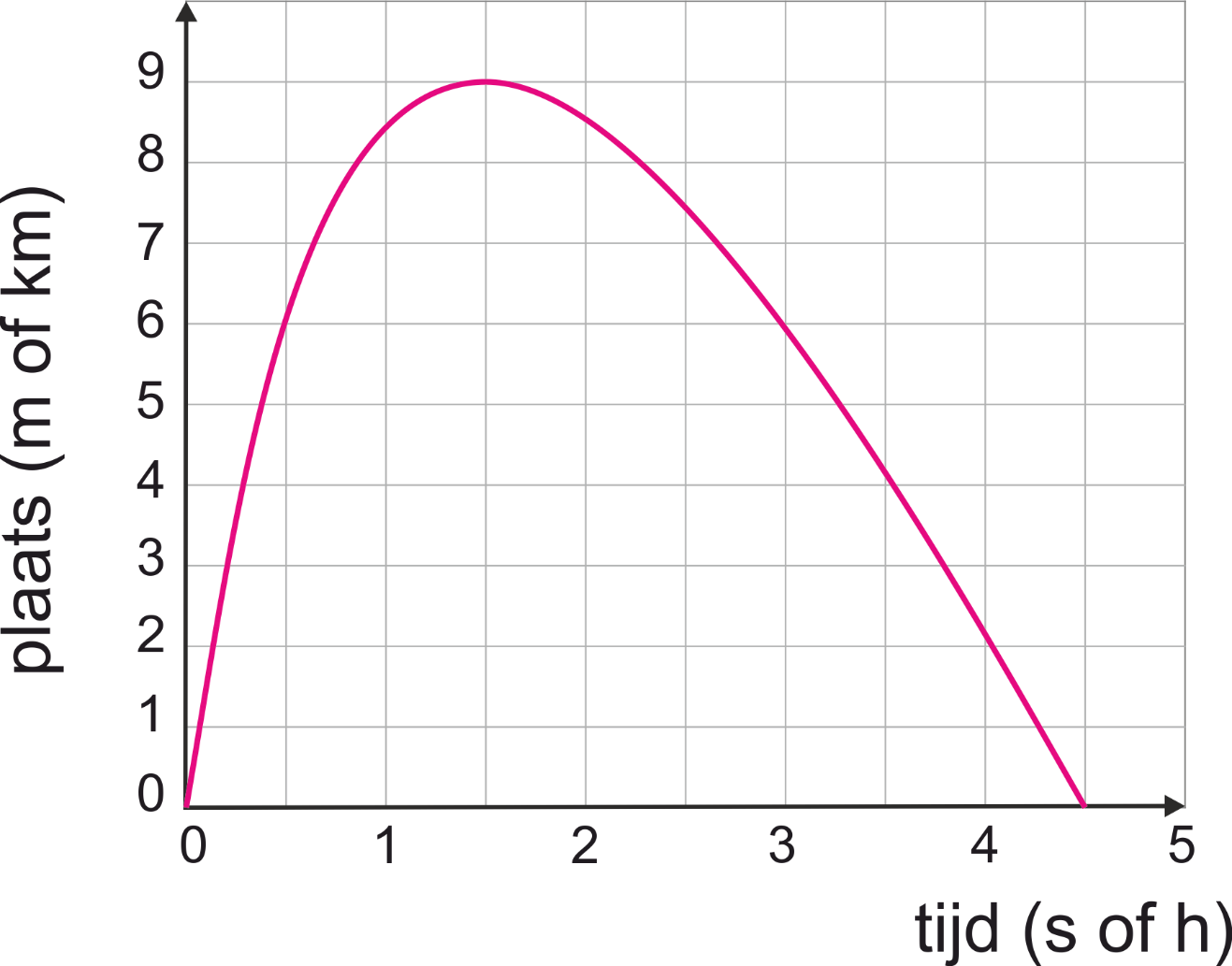 Resultaten van de metingen weergeven in een diagram

tijd t
plaats x, y, h of  s

(x,t) - diagram
Snelheid
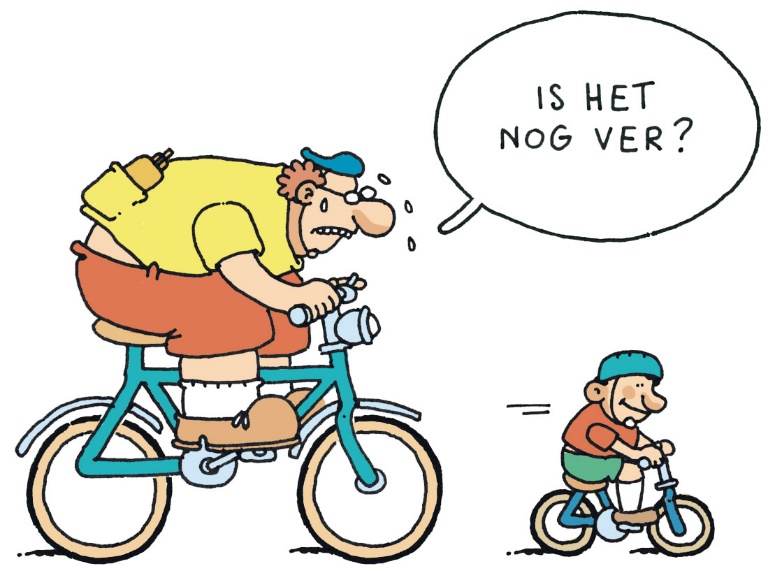 Gemiddelde snelheid
 snelheid op een tijdsinterval, bijvoorbeeld de gemiddelde snelheid tussen t = 0 s en t = 8 s

Momentane snelheid
snelheid op een tijdstip, bijvoorbeeld de snelheid op t = 5 s
Gemiddelde snelheid
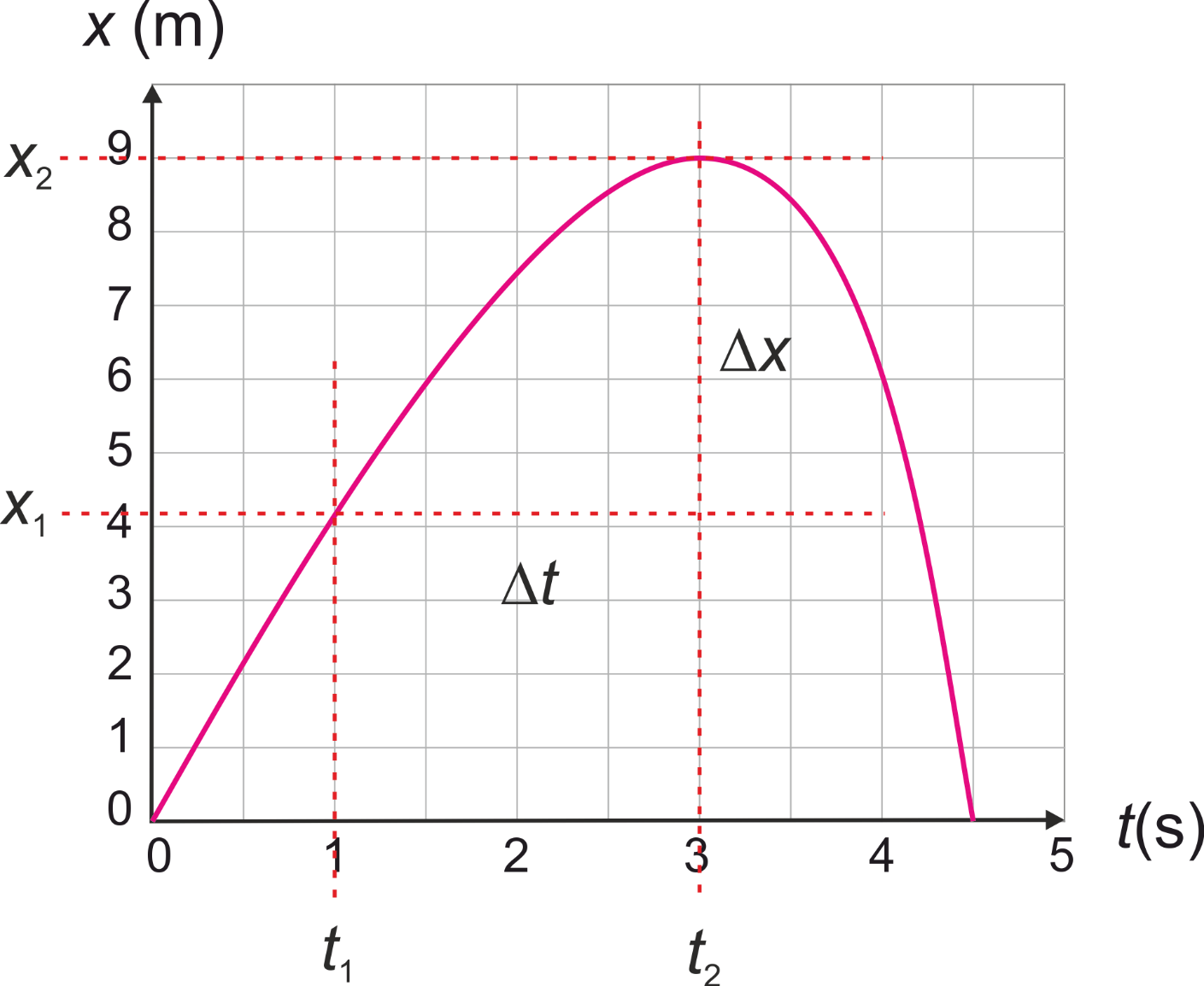 Animatie
Eenparige beweging
Eenparige beweging
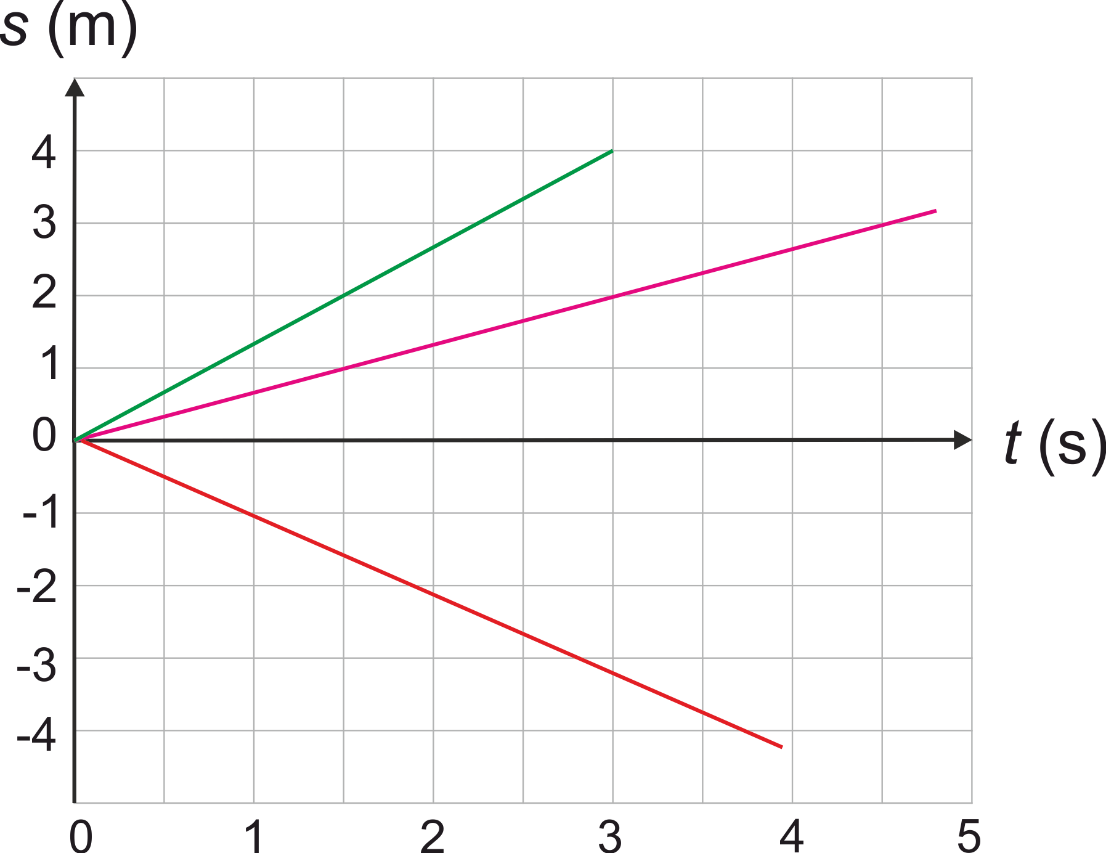 Beweging met een constante snelheid

(x,t)-diagram is een rechte lijn
Bij een eenparige beweging geldt: gemiddelde snelheid = momentane snelheid
De steilheid van de lijn (r.c.) is de snelheid
Bij een dalende lijn gaat de beweging achteruit; je hebt een negatieve snelheid
negatieve snelheid en vaart
Snelheid kan ook negatief zijn: je gaat terug 
de verplaatsing is dan ook negatief!

De vaart is altijd positief. Een snelheid van -10 m/s betekent een vaart van 10 m/s
de afstand is wel positief
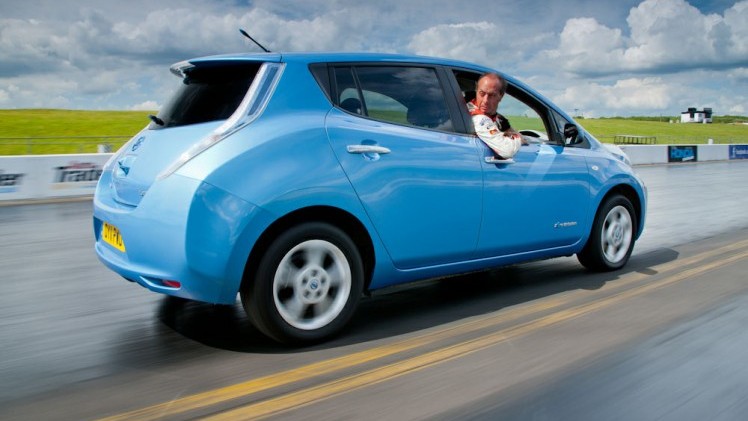 Formules
Momentane snelheid
Hoe bepaal je de snelheid bij een niet eenparige beweging
Bijvoorbeeld: hoe groot is de snelheid op t = 2 s ?
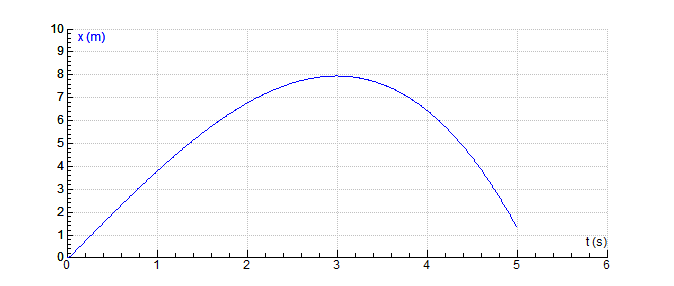 Inzoomen op t = 2 s
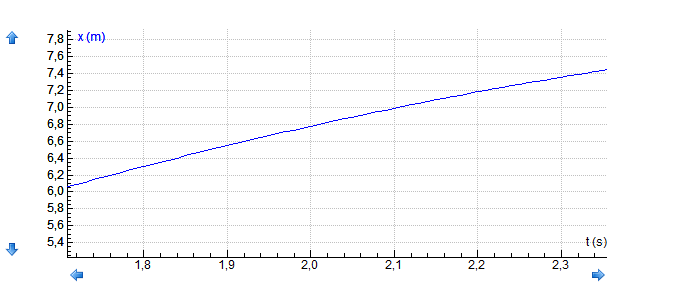 De lijn wordt rechter
Nog verder inzoomen
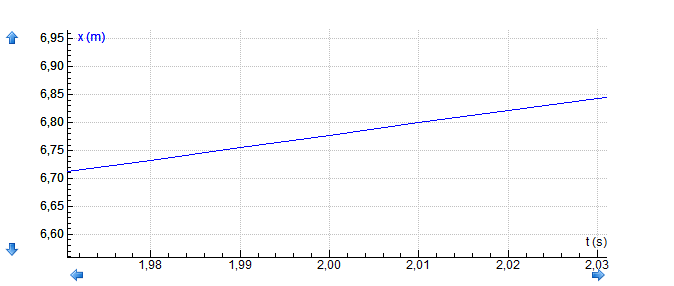 De lijn is nagenoeg recht
de rode lijn is echt recht (dus eenparig beweging)
bij de rode en blauwe lijn hoort dezelfde snelheid
Voor een eenparig beweging weet ik hoe ik de snelheid moet bepalen.
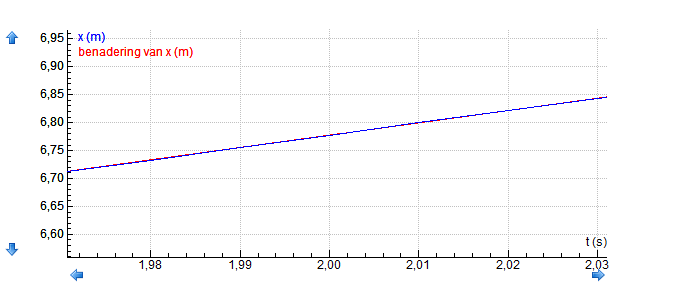 Uitzoomen
De rode lijn is de raaklijn
De steilheid van de rode lijn is de snelheid op t = 2 s
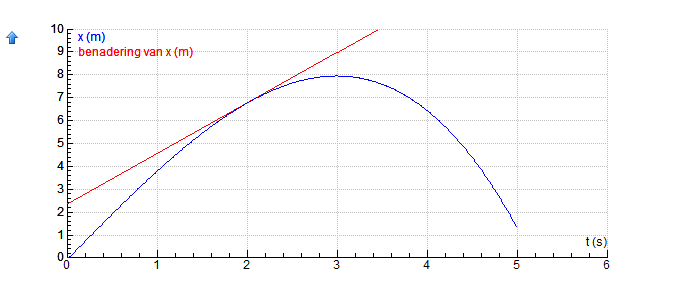 En de snelheid is:
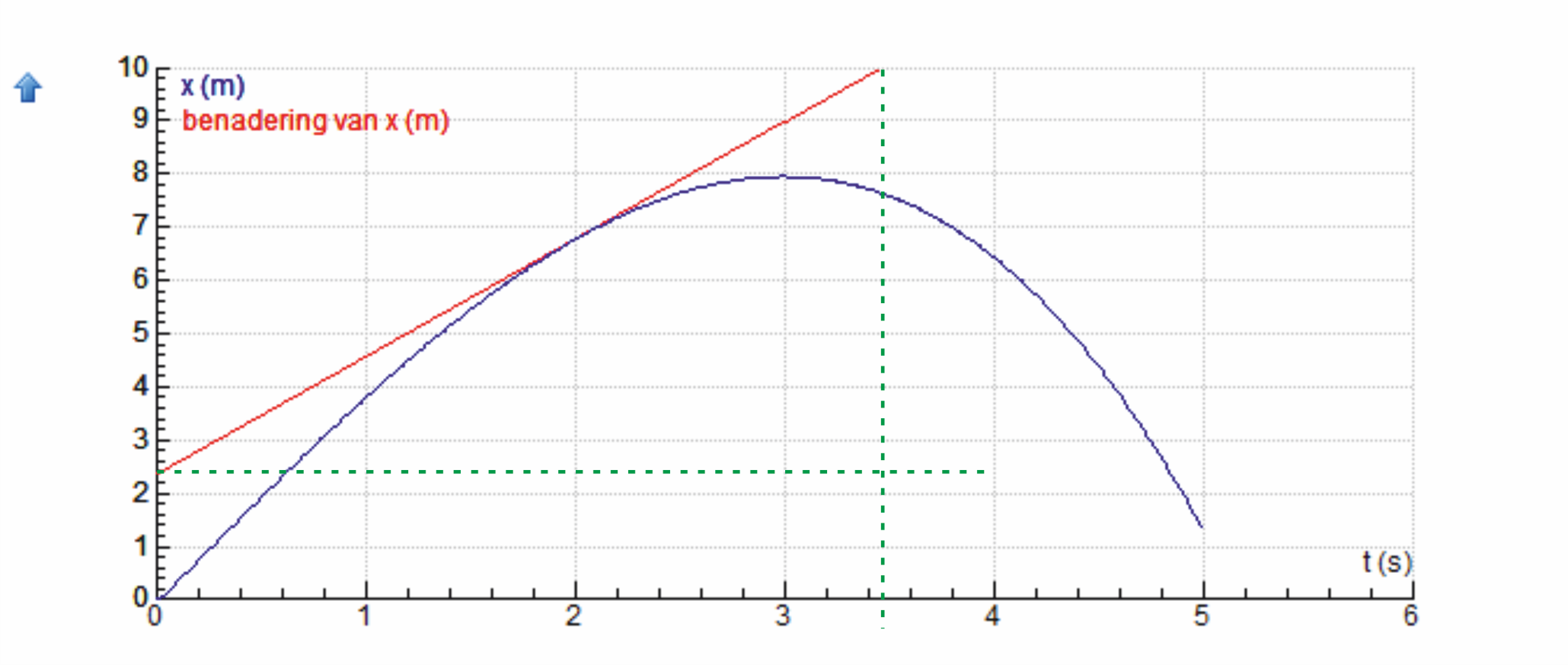 Hoe steiler des te groter de snelheid
Stijgende lijn  positieve snelheid (je gaat vooruit)
Dalende lijn  negatieve snelheid (je gaat achteruit)
Bij een horizontale raaklijn hoort snelheid 0
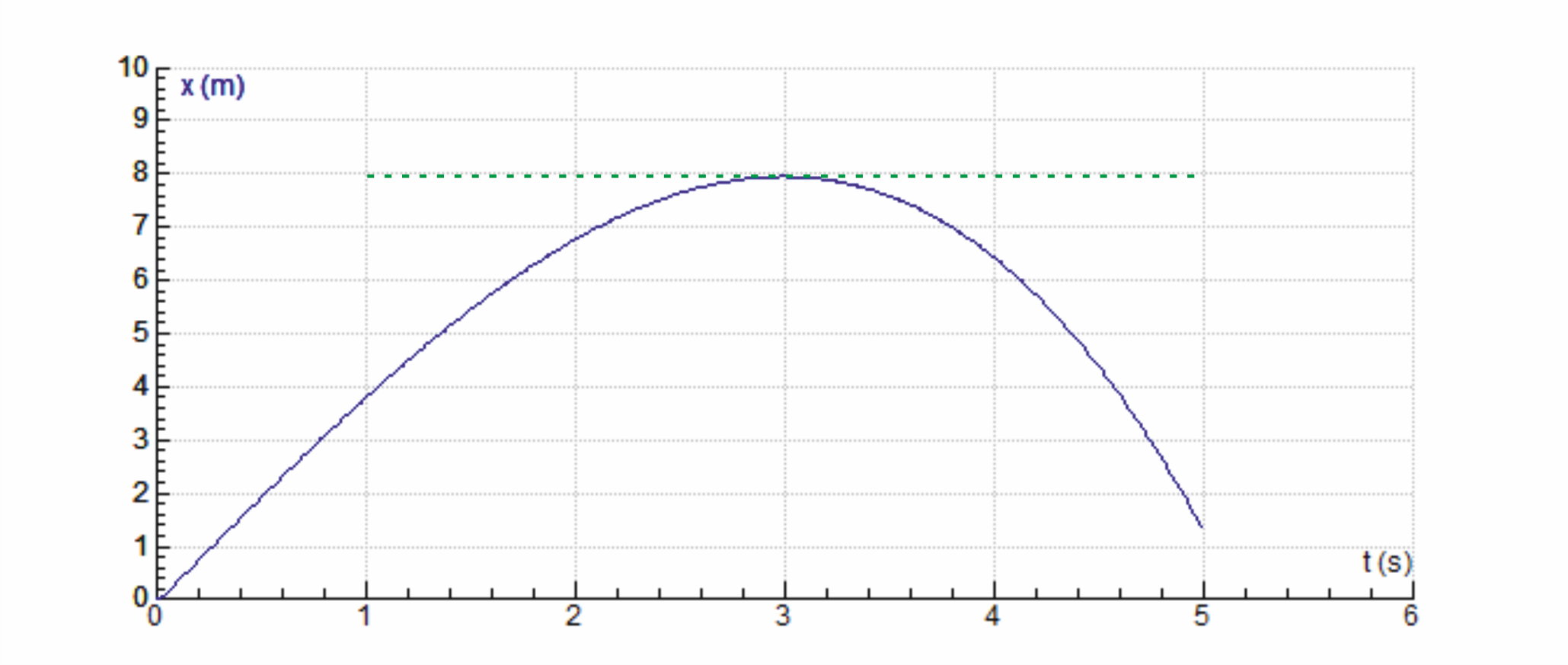 Huiswerk
maken opdrachten 6 t/m 8 en 10 t/m 13
1.2 Snelheidsgrafieken
Na deze paragraaf kun je:
een (v,t)-diagram tekenen bij een gegeven (x,t)-diagram
aan een (v,t)-diagram herkennen of een beweging eenparig is of niet
de verplaatsing bepalen uit een (v,t)-diagram m.b.v. de oppervlakte
de gemiddelde snelheid bepalen uit een (v,t)-diagram
(v,t)-grafieken
snelheidsgrafieken van een eenparige beweging
Snelheidsgrafieken of (v,t)-diagram
In een snelheidsgrafiek staat de snelheid verticaal en de tijd horizontaal
Bij een eenparige beweging horen horizontale lijnen
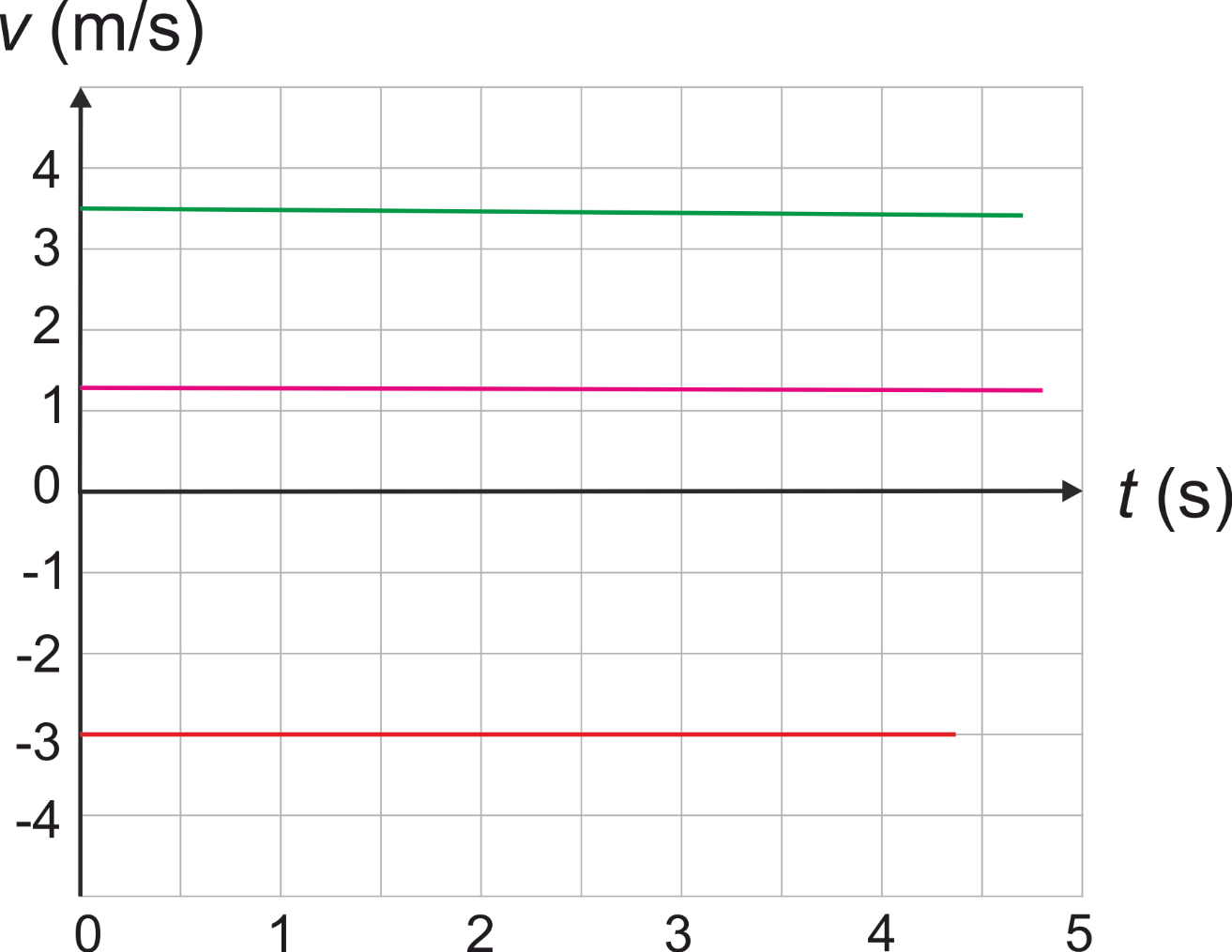 Verplaatsing en (v,t)-diagram
Voorbeeld
Een auto rijdt met een snelheid van 20 m/s. Hoeveel meter legt de auto in 10 seconden af?

Antwoord:
s = v ∙ t = 20 x 10 = 200 m
We weten nu hoe je de snelheid kunt bepalen uit een willekeurig x(t)-diagram

Vraag
 Kun je de verplaatsing uit een v(t)-diagram halen???
(v,t)-grafiek
De oppervlakte onder de lijn is ook gelijk aan 200 m.

Algemeen: de oppervlakte onder een (v,t)-grafiek is de verplaatsing
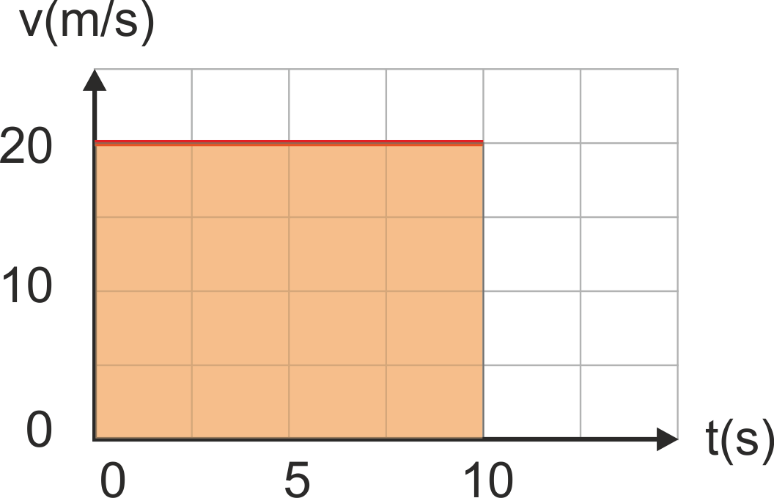 En dit geldt altijd
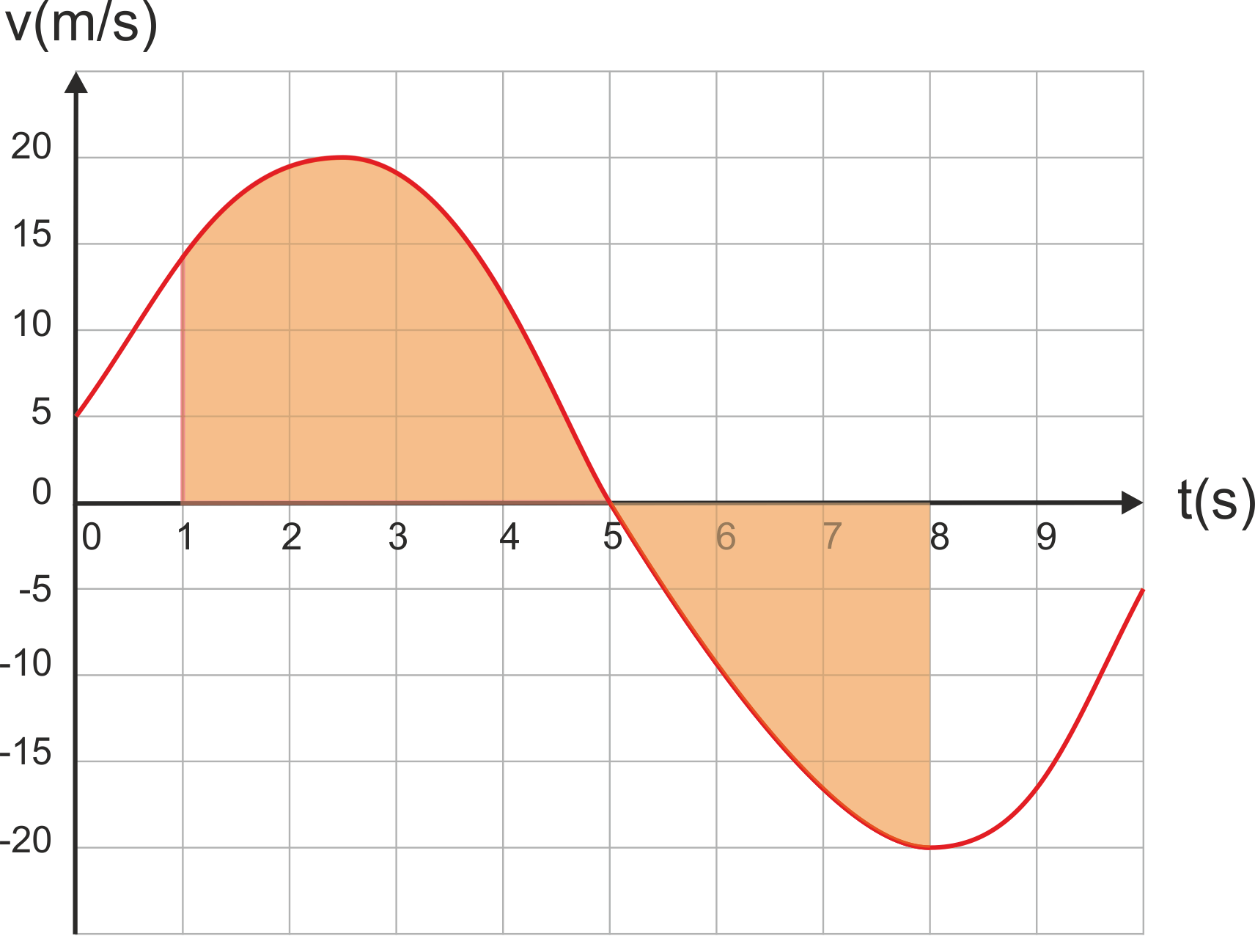 Gearceerde stuk is de verplaatsing tussen t = 1 s en t = 8 s
Hoe bepaal je het oppervlak?
Bereken met vierkantjes en driehoeken
vierkant = l x b
driehoek = ½ l x b
Hokjes tellen
Bepaal de verplaatsing van één hokje
Tel het aantal hele hokjes
hokjes die voor meer dan de helft onder de lijn liggen tellen helemaal mee, minder dan helft helemaal niet.
hokjes onder de t-as zijn negatief
driehoeken en vierkanten
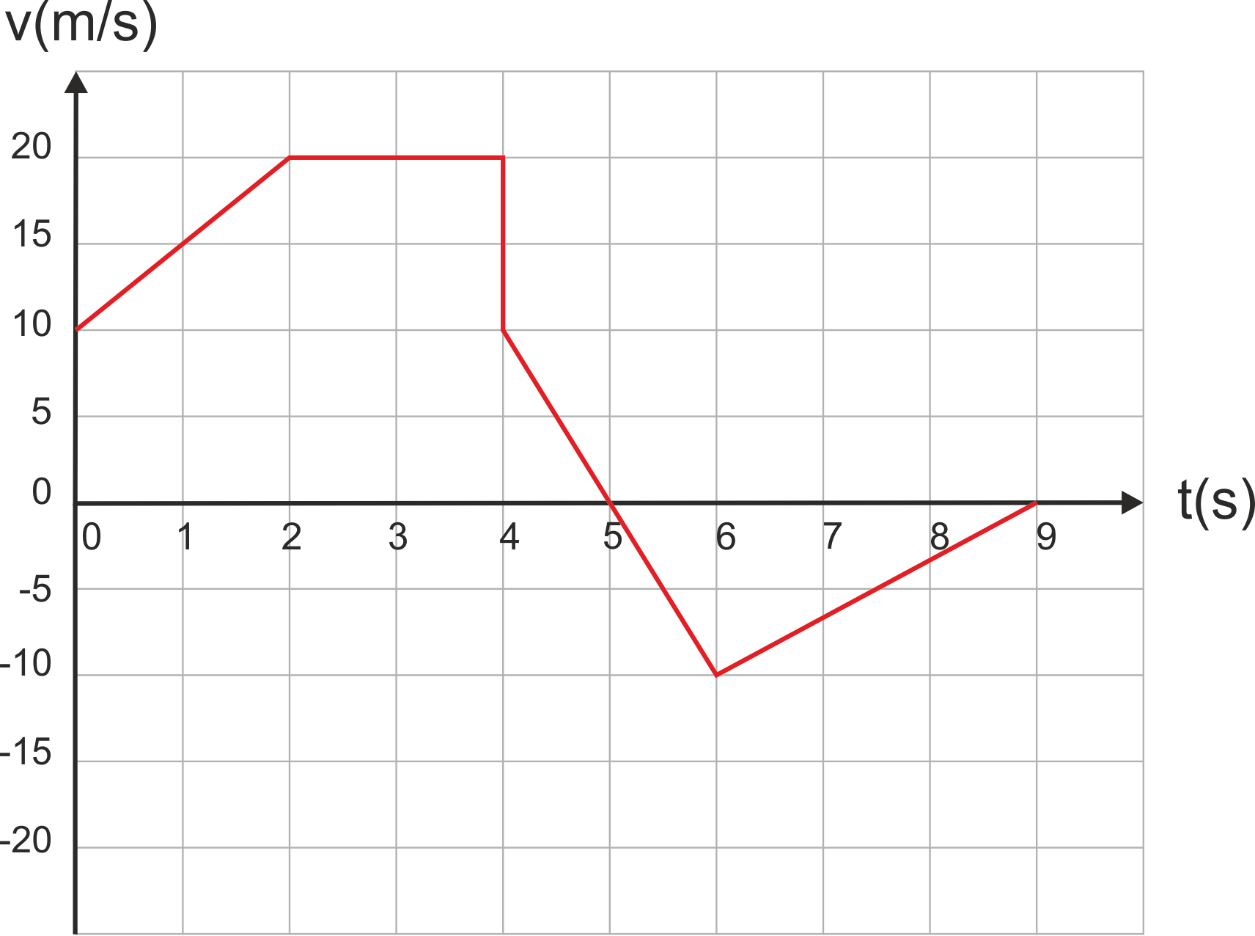 Hokjes tellen
één hokje stelt een verplaatsing van   1 x 5 = 5 m voor.

vooruit: 13 hokjes (=65 m)
achteruit: 8 hokjes (=40 m)

verplaatsing tussen 0 s en 8 s is 25 m
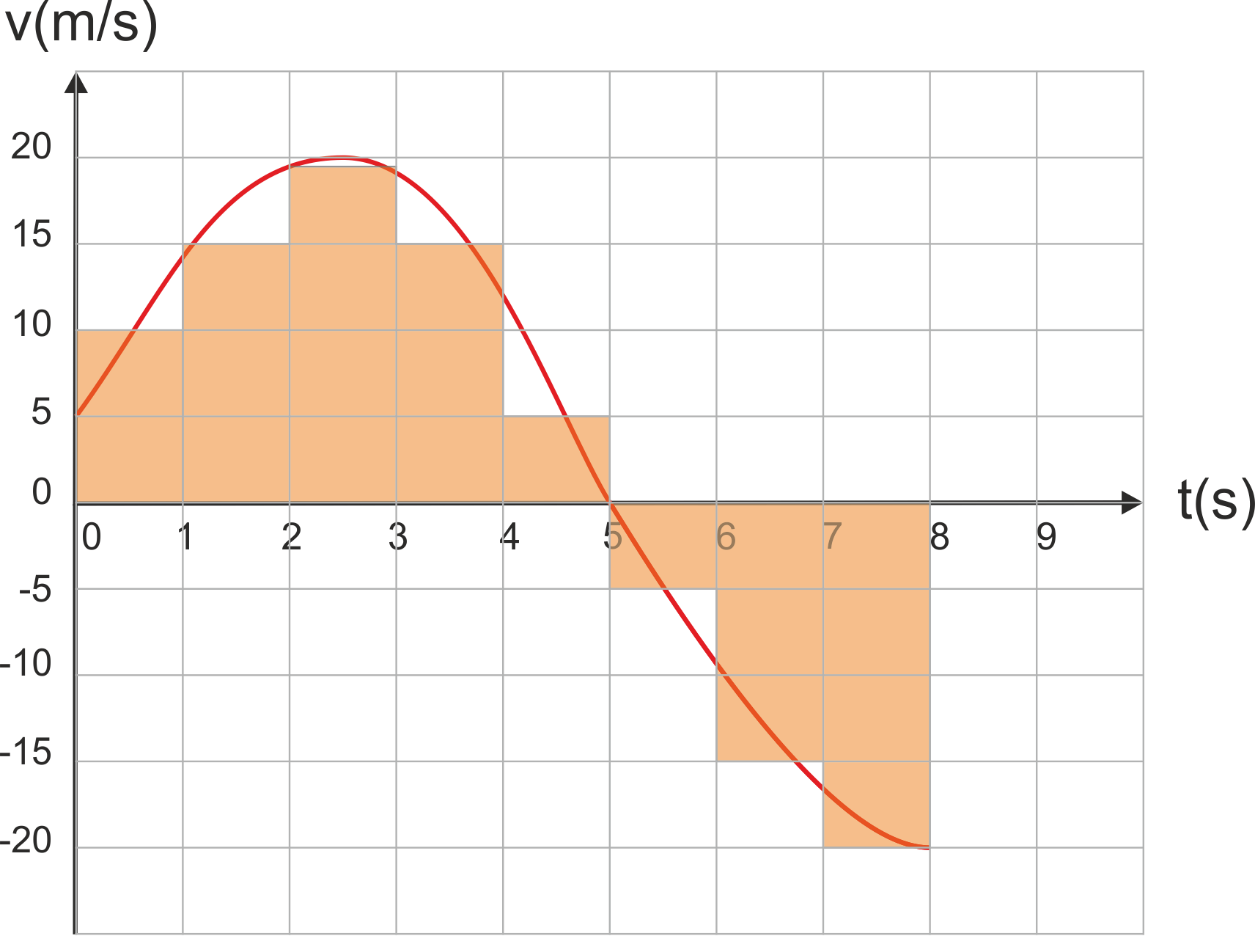 Huiswerk
Maken opdrachten 17-21, 23
1.3 Versnellen
Na de paragraaf kun je:
een eenparig versnelde beweging herkennen in een (v,t)-diagram
de momentane versnelling bepalen in een (v,t)-diagram
de verplaatsing en de gemiddelde snelheid voor een eenparig beweging bepalen uit een (v,t)-diagram
aan een (v,t)-diagram van een val herkennen of er wel of geen luchtweerstand optreedt
Versnelling
Gemiddelde en momentane versnelling
Eenparig versnelde beweging
Versnelde beweging
Eenparig versnelde beweging
Eenparige beweging = beweging met een constante snelheid
Eenparig versnelde beweging = beweging met een constante versnelling
Schuine rechte lijnen in het (v,t)-diagram
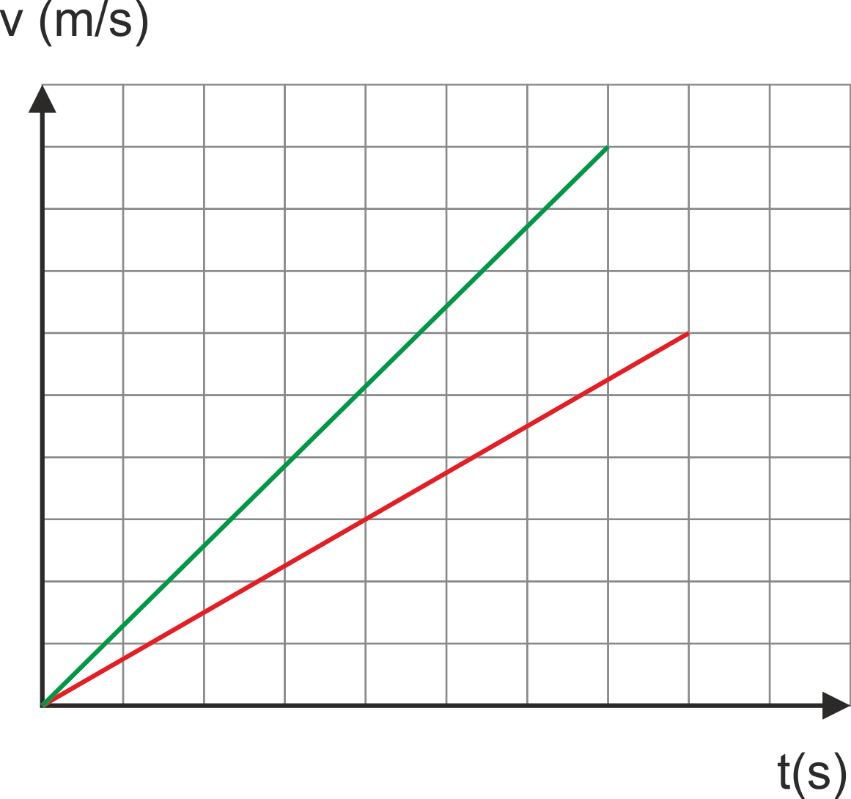 Eenparig versneld
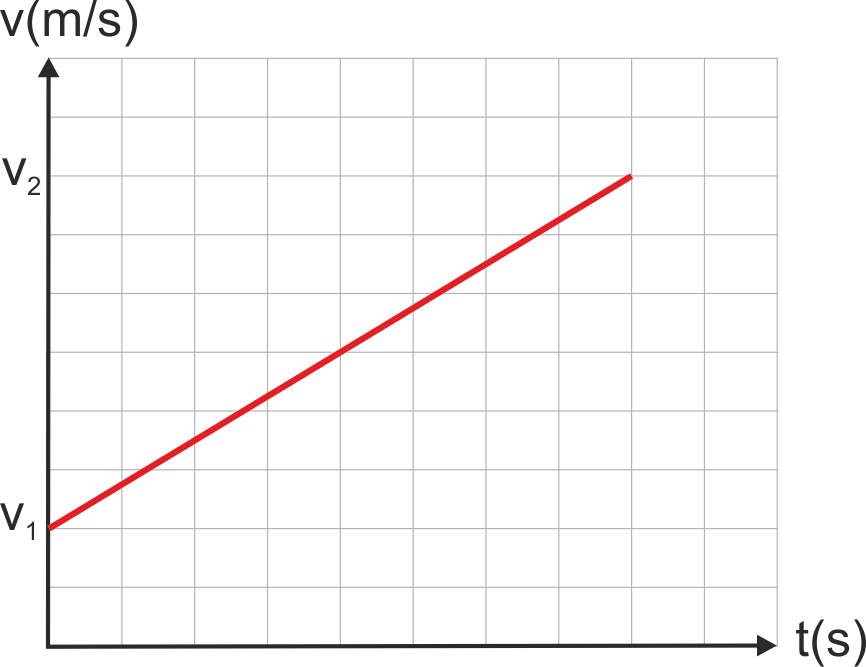 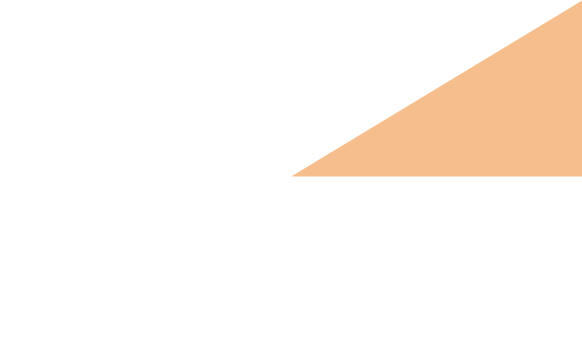 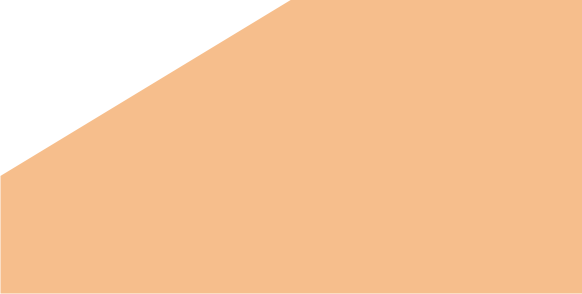 Dx
Dt
Remmende auto
Een auto rijdt met een snelheid van 20 m/s en remt af met een constante vertraging (= negatieve a) van 5 m/s2.

Berekenen de remtijd
Berekenen de remweg

a.   a = Dv/Dt      -5 = (0 – 20) / Dt      Dt = 4 s
b1. met gemiddelde snelheid
b2. Met een v-t-grafiek
Verplaatsing is het oppervlak onder de (v,t)-grafiek

s = ½ 4 x 20 = 40 m
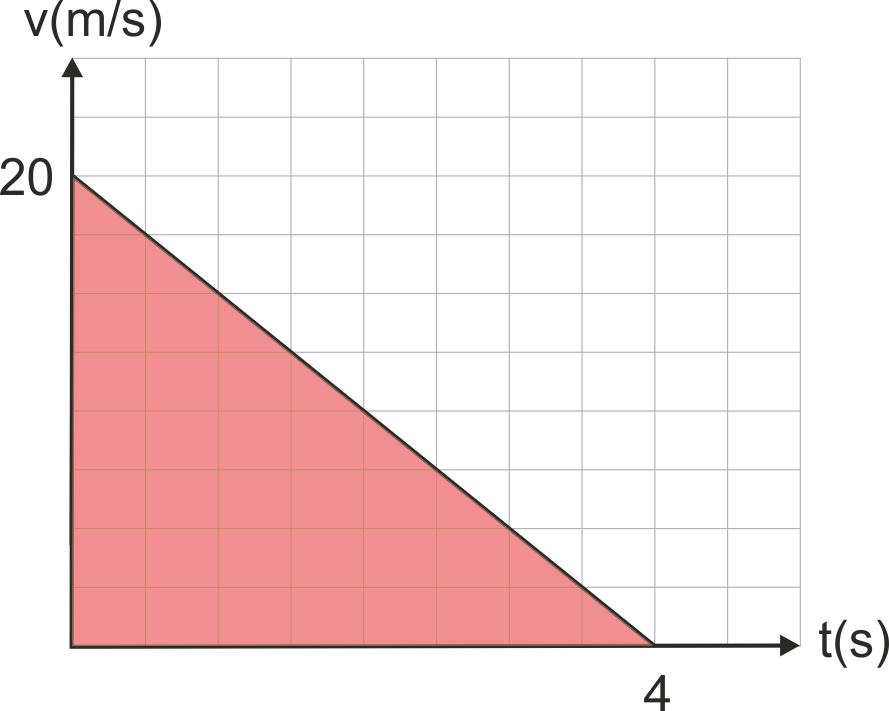 Vrije val
Vrije val is een val zonder (met verwaarloosbare) luchtwrijving
Vrije val is een voorbeeld van een eenparig versnelde beweging
De versnelling is (op aarde) 9,81 m/s2
Het heet ook wel de gravitatie-versnelling g

v=at       v = gt
Voorbeeld
Een steen valt (met verwaarloosbare wrijving) van het dak naar beneden en komt na 2,4 s op de grond.
Bereken de snelheid waarmee de steen op de grond komt
Bereken de hoogte van het dak
Uitwerking a.

v = g  t = 9,81 x 2,4 = 23,5 m/s


Uitwerking b.

vgem = (v1 + v2) / 2 = (0 + 23,5) / 2 = 11,77 m/s

h = vgem  t = 11,77 x 2,4 = 28 m
Huiswerk
Maken: 27 t/m 34
1.4 Wiskundig gereedschap
Na deze paragraaf kun je: 
formules omwerken om een onbekende grootheid te berekenen
werken met formules, grafieken en eigenschappen van recht evenredige verbanden
werken met formules, grafieken en eigenschappen van omgekeerd evenredige verbanden
waarden van grootheden noteren met machten van 10 of voorvoegsels én in het juiste aantal significante cijfers
Balans-methode – formules herschrijven
stap 1: zorg ervoor dat de gevraagde grootheid in de teller staat
Kruislings vermenigvuldigen als de gevraagde grootheid in de noemer staat

stap 2: de gevraagde grootheid isoleren
voorbeeld 1
Stap 1: naar de teller
hoeft niet, want er zijn geen tellers en noemers
Formule:
U = I ∙ R
Gegevens:
U = 12 V
I = 0,25 A

Gevraagd:
R = … ?
Stap 2: isoleren
voorbeeld 2
Stap 1: naar de teller
hoeft niet, want er zijn geen tellers en noemers
Stap 2: isoleren
voorbeeld 3
Stap 1: naar de teller
Stap 2: isoleren
voorbeeld 4
voorbeeld 5
voorbeeld 6
Verbanden
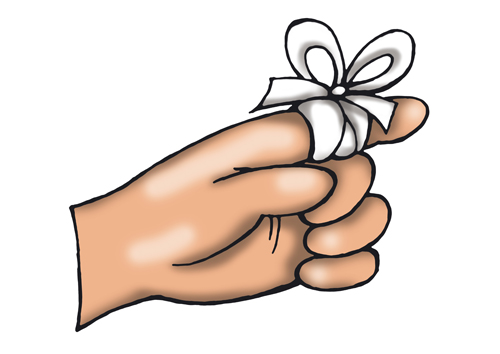 Lineair
Recht evenredig
Omgekeerd evenredig
Lineair
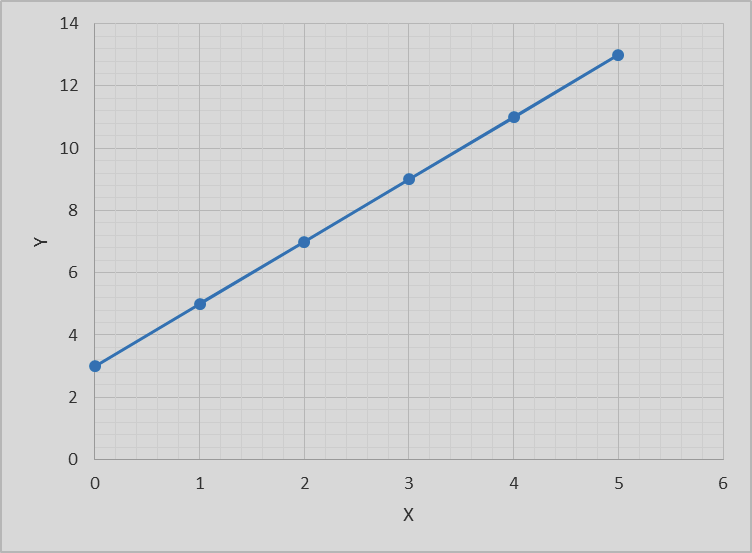 Het verband tussen 2 grootheden is lineair als de grafiek een recht lijn vormt
Lijn hoeft niet door de oorsprong te gaan
Recht evenredig verband
Het verband is lineair maar moet ook door de oorsprong gaan
Y en X zijn recht evenredig als geldt dat als Y 2x zo groot wordt dat dan X ook 2x zo groot wordt
Er geldt: Y/X = constante
De constante is gelijk aan de steilheid van de lijn
Y X
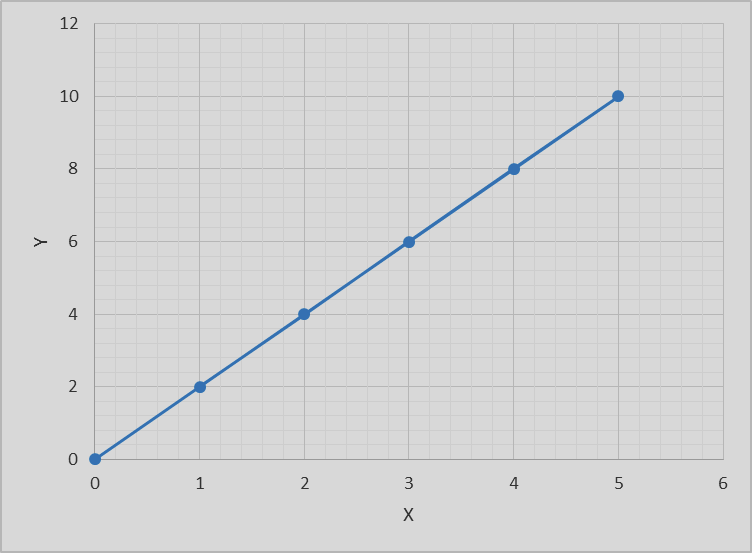 Omgekeerd evenredig verband
Y en X zijn omgekeerd evenredig als geldt dat als Y 2x zo groot wordt dat dan X 2x zo klein wordt
Er geldt: Y ∙ X = constante
Frequentie f en trillingstijd T vormen een omgekeerd evenredig verband
Y 1 / X
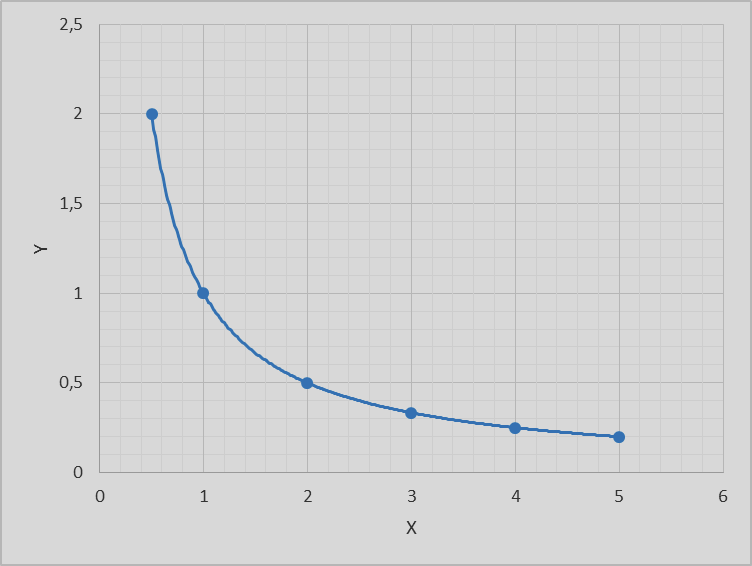 Verschil wiskunde en natuurkunde
Geen breuken, wortels, …
Wetenschappelijke notatie
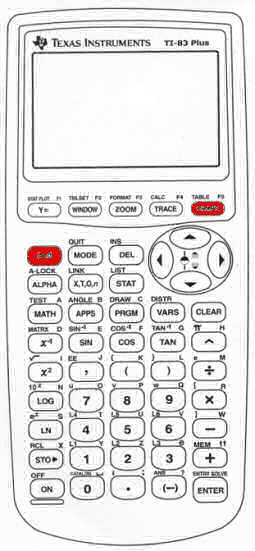 Soms is het handig/nodig om de wetenschappelijke notatie te gebruiken:
één cijfer voor de komma en afsluiten met een 10-macht
b. v. massa van proton is 0,0000000000…0000000167 kg of    1,67 x 10-27 kg
rekenmachines hebben hiervoor een speciale knop; meestal EE of Exp
bij computers gebruik je de letter E:  1,67E-27
Op je rekenmachine
Tip: voer de getallen niet in als 2,998 x 10^8 want
dat is het op het scherm veel onoverzichtelijker
dat gaat vaak fout bij delingen omdat haakjes worden vergeten
Significante cijfers
Significante cijfers zijn cijfers die er toe doen:
Nullen ervoor tellen niet mee (0,25 m = 2,5 dm )
Nullen erachter juist wel ( 2 ≠ 2,0 ≠ 2,00)
Tienmacht telt niet mee; 2,45 en 2,45 x 107 hebben hetzelfde aantal significante cijfers.
Voorbeelden:
1,23
0,032
2,050
2,998 x 108
  heeft 3 significante cijfers
  heeft 2 significante cijfers
  heeft 4 significante cijfers
  heeft 4 significante cijfers
Afronden bij vermenigvuldigen
Afronden en wetenschappelijke notatie
Afronden bij optellen en aftrekken
Examen
Deze afrondingsregels gelden bij een aantal opgaven op het eindexamen en om alvast te oefenen ook op alle toetsen.
Soms staat er:
Rond het antwoord af op 3 significante cijfers
Rond het af op het juiste aantal significante cijfers

Als er niets staat dan kijken we niet naar het aantal significante cijfers
Huiswerk
Maken 40 t/m 46
1.5 Grootheden en eenheden
Na deze paragraaf weet je:
het verschil tussen grootheden en eenheden
het verschil tussen basiseenheden en afgeleide eenheden
hoe je eenheid moet afleiden uit een formule
Grootheden en eenheden
Grootheid = getal + eenheid

bijvoorbeeld:
spanning is 6 Volt
grootheid = spanning (schuin gedrukt)
eenheid = volt (recht gedrukt)

de auto heeft een afstand van 12 km afgelegd
grootheid = afstand
eenheid = km
Wat is wat
Welke grootheid of eenheid is het?
A
A
m
m
V
v
Bais-eenheden
Er zijn 7 basiseenheden:
meter
seconde
ampère
kelvin
kilogram
candela (licht)
mol
Alle andere eenheden zijn afgeleid van de basiseenheden
In formules moeten de eenheden met elkaar kloppen
voorbeeld 1
voorbeeld 2
Wat is Newton uitgedrukt in de basiseenheden?

tweede wet van Newton:  F = m  a

Voor de eenheden moet dus gelden:
[F] = [m]  [a]

N = kg m/s2
Huiswerk
Maken 51 t/m 58